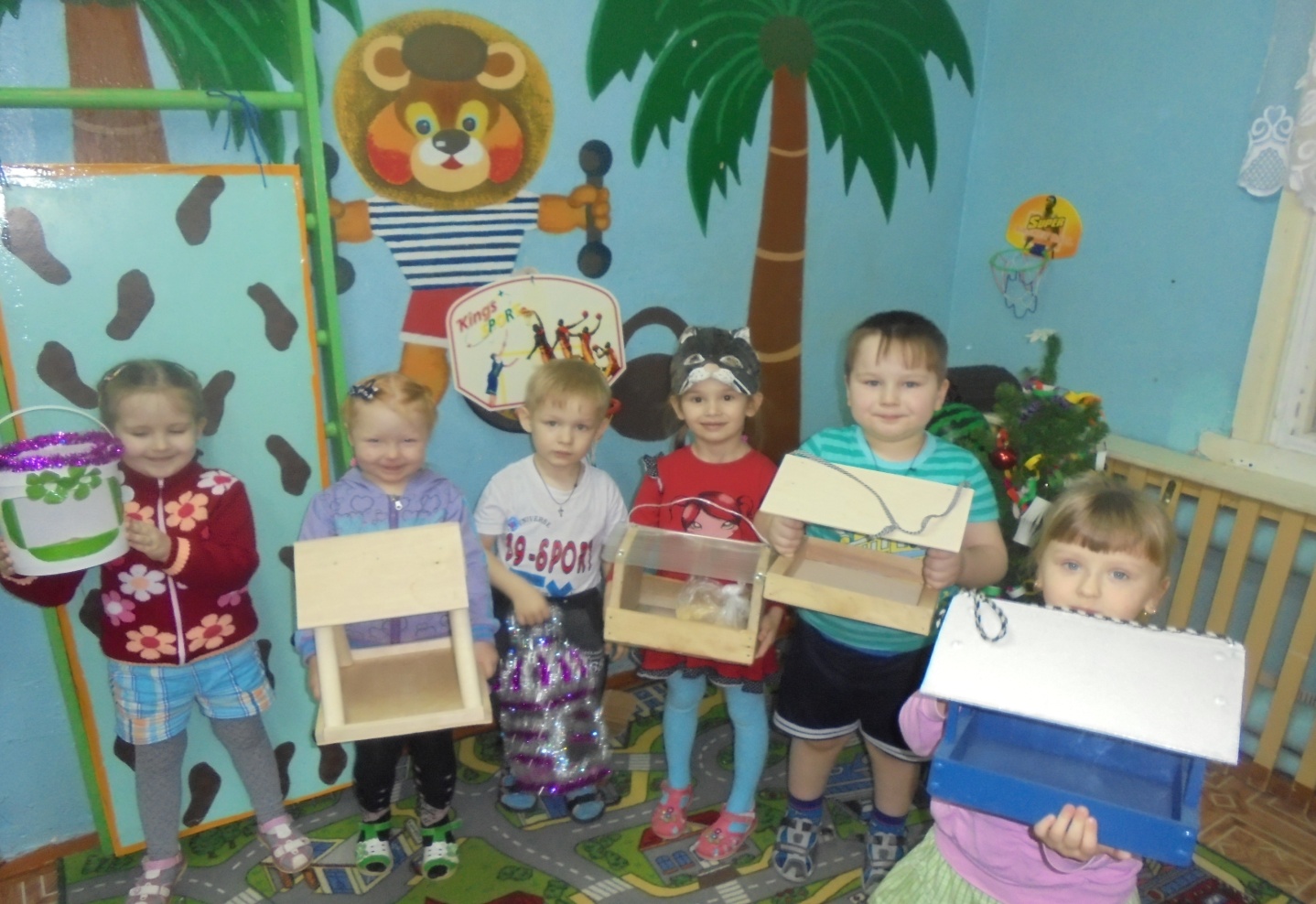 Птичья столовая
Воспитатель  Береснева Н.П
МБДОУ д/с «Полянка» 
р.п Шаранга 2017 г.
Тип проекта: информационно-творческий                                                                                                                                                                                                                                                                                         Участники проекта: дети средней группы, их родители, воспитатели группы.
 Срок реализации проекта: краткосрочный.
 Формы работы: игровая, познавательная, продуктивная, работа с родителями.  
Проблема:    Недостаточные представления детей о зимующих птицах.
Цель:  Формирование  экологических  знаний о     зимующих птицах и  ответственного, бережного отношения к ним.
 Задачи: 
    - формировать эмоционально-доброжелательное отношение к зимующим птицам;- расширять представления о зимующих птицах, учить различать их по внешнему виду;- закреплять  полученные знания в рисунке, лепке и аппликации;
    - привлечь воспитанников и родителей к помощи    птицам  в трудных зимних условиях.
Предполагаемые итоги реализации проекта:
Вызвать  желание детей помогать птицам,  заботиться о них.
Сформировать у детей обобщенные представления о зимующих птицах: особенностях внешнего вида, образа жизни, о приспособленности птиц к жизни в зимнее время года.
Обогатить словарный запас детей.
Способствовать развитию творческих и интеллектуальных способностей .
Приобщить к совместной деятельности родителей.
 Пополнить предметно -  развивающую среду по теме проекта. 
 Изготовление листовок, плакатов «Покормите птиц зимой».
1 этап – подготовительныйОбсуждение цели, задачи с детьми и родителями.
Создание необходимых условий для реализации проекта.
Перспективное планирование проекта.
Разработка и накопление методических материалов по проблеме.
2 этап – основной (практический).
Внедрение  эффективных методов и приёмов по расширению знаний дошкольников о зимующих птицах.
Домашние задание родителям:
Рекомендации на совместные прогулки. 
Вместе с ребенком сделать кормушку. 
Регулярно подсыпать корм.
 Развивать словарный запас ребенка. 
Заучивание стихотворений  о зимующих птицах. 
Отгадывание загадок про зимующих птиц. 
Рассмотреть зимующих птиц на иллюстрациях в книгах и журналах, принести книги в детский сад.
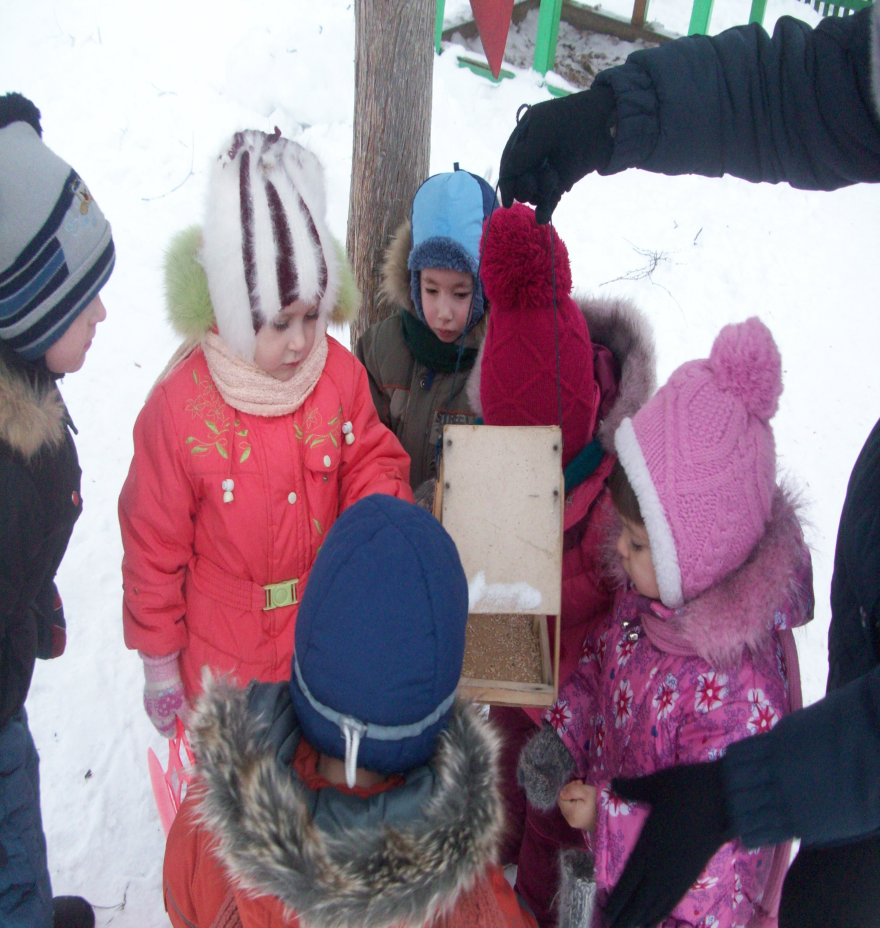 Содержание работы  в процессе реализации проектаигровая деятельность 
Дидактические игры:
    «Один - много», «Назови ласково», «Четвертый лишний», "Угадай кто я?",  «Чей хвост?», « Узнай по голосу»,  «Меню для птиц», «Каких птиц зимой у кормушки не увидишь?», «Большой – маленький», «Сосчитай птиц», «Чье это?», «Разрезные картинки».

 Театрализация:      «Открылась новая птичья столовая».  

Подвижные игры: 
«Совушка», «Снегири», «Воробушки и кот», «Воробушки и автомобиль», «Летели две птички ростом невелички», «Вороны».

Этюды  экопсихогимнастики: «На кормушке птичка», «Грустные синички», «Испуганный воробей», «Воробьишкам холодно», «Синичкины качели», «Добрые люди»,Смелые голуби»
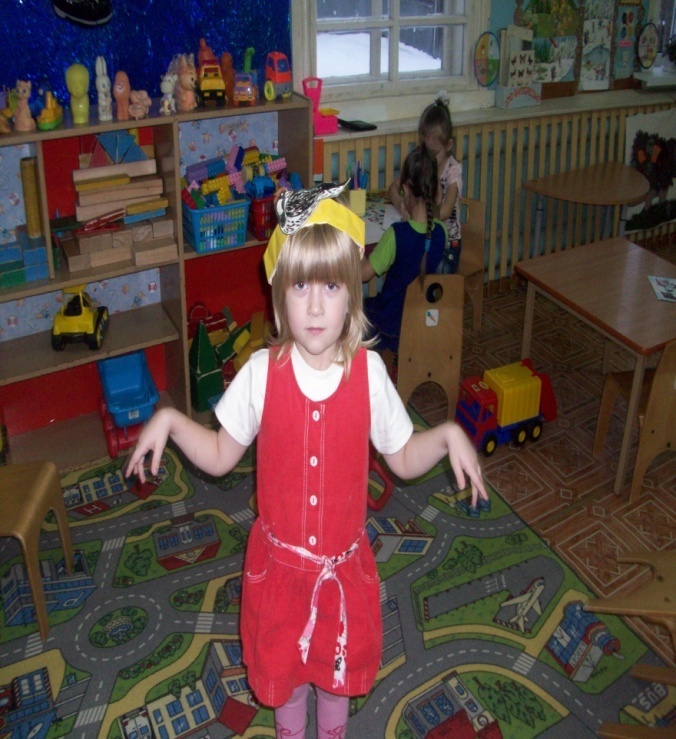 Формирование целостной картины мира.
Познавательная деятельность: Тема: «Зимующие птицы»
Цели: рассказать детям о зимующих птицах, объяснить причину их перелетов (перелетные, зимующие); учить отвечать на вопросы полными ответами, способствовать воспитанию заботливого отношения к птицам. 
Беседа:
 «Что может произойти, если не подкармливать птиц зимой».

Педагогические этюды.
ФЭМП
 Тема: «Сколько птиц к кормушке нашей прилетело?»
Наблюдение за птицами зимой: синицей, воробьем, вороной, сорокой, снегирем, голубями
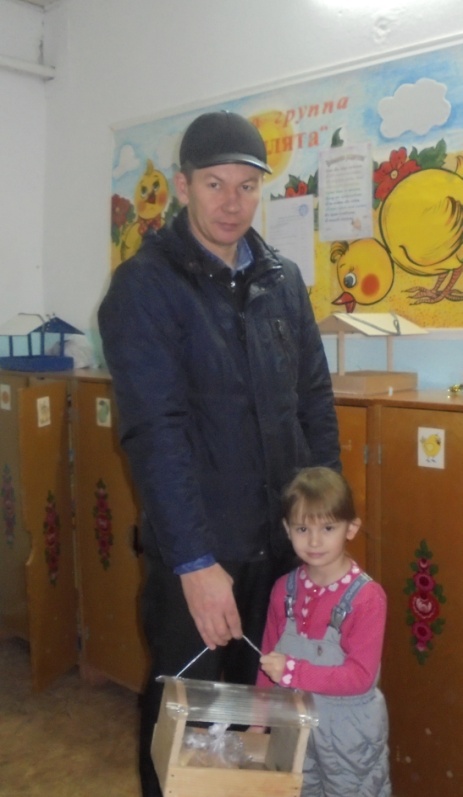 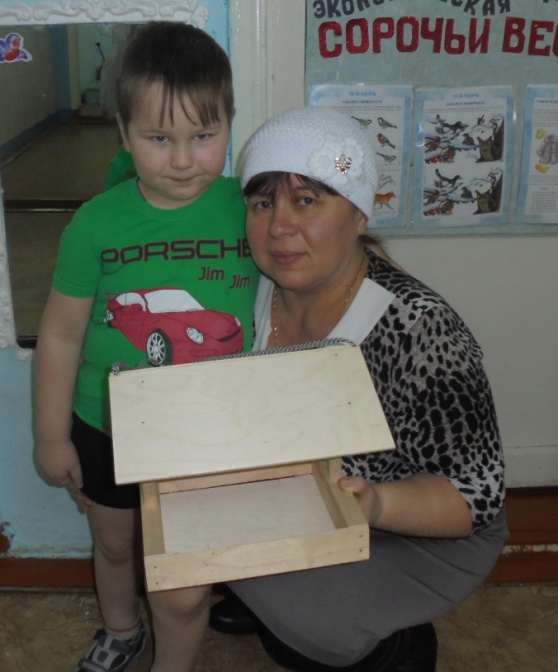 Труд: изготовление кормушек, 
 чистка кормушек,  подкормка птиц.
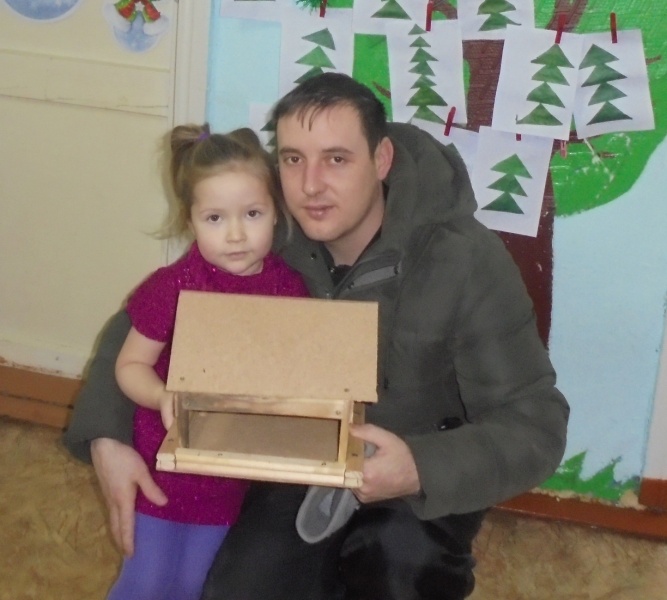 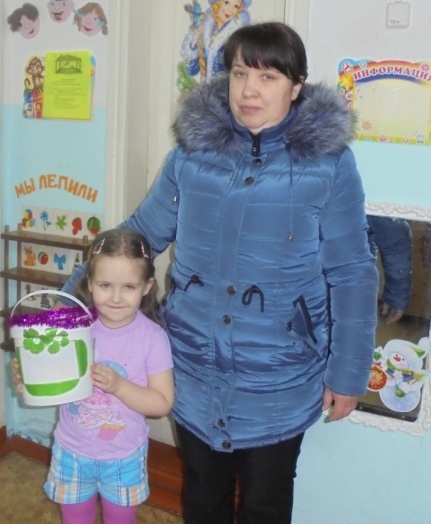 Речевое развитие 
Чтение рассказов :
     В. Касаткина «Птицы зимой», Н.Калинина «Про птиц», В.Сухомлинский «Птичья кладовая»,Н. Сладков «Кто прилетел к кормушке?» Е.Чарушин «Воробей»,  М. Горький «Воробьишко», Г.Скребицкий «Зимние гости».
Чтение и  заучивание  стихотворений  о зимующих птицах;
Разучивание пальчиковой гимнастики «На кормушке»
обсуждение пословиц, поговорок, отгадывание загадок; 
рассматривание иллюстраций  с изображением зимующих птиц.
Художественно-эстетическое развитие :
Рисование  «Синички».
Цель: развивать интерес и положительное отношение к нетрадиционной технике рисования – ладошками.
«Зернышки для птичек»
Раскрашивание готовых изображений птиц.
Конструирование из бумаги «Воробушки»
Плоскостная лепка  «Снегири»»:Цель: учить передавать особенности строения, окраски снегиря способом намазывания пластилина на  готовый силуэт птицы.
3 этап – заключительный 
Оформление результата проекта в виде презентации.
Организация и участие  родителей выставке «Лучшая кормушка для птиц».
Изготовление листовок «Покормите птиц»
Проведение итогового мероприятия «Праздник птиц».
Приложение 1
Загадки «Угадайте  кто я?»
1.Я птичка-невеличка. У меня черная шапочка, желтая жилетка
Люблю пшено, крошки, семечки и сало. Пою песенку: синь-синь!
Угадайте кто я?
2. Я птичка-невеличка, коричневые перышки.
Люблю пшено и крошки, боюсь кошки. Моя песенка: чик-чирик!
Угадайте кто я?
3. Когда мы сидим на дереве, многие думают, что висят яблоки. Потому-что наши грудки ярко красные. Больше всего мы любим ягоды, семена. Угадайте кто мы?
4. Мои перья белые и черные. У меня самый длинный хвост, я разношу новости и люблю блестящие предметы. Угадайте кто я?
5. Моя шапочка красная, курточка пестрая.  Я лесной доктор, лечу деревья. Долблю кору, достаю червяков. Мой звук: тук-тук-тук! Угадайте кто я?
6.Моя окраска серая. А размером я  крупней многих птиц. Моя песенка: кар-кар!
Приложение 2
Педагогические этюды.
1.Мальчик Вова гулял возле дома. Пришел с прогулки веселый. Рассказал папе, как он метко попал в птицу снежком. Папа нахмурился и долго беседовал с сыном. Как вы думаете, что сказал папа Вове?
2.Девочка Маша была дежурной по столовой. После обеда она бережно собрала хлебные крошки в коробочку. Миша стал смеяться над ней: « Ты что, не наелась?» Что ответила Маша Мише?
3.На кормушку прилетели птицы. Коля заметил их появление самый первый. Подбежал к кормушке и стал громко кричать: «Ребята смотрите! смотрите!» Как вы думаете, ребята увидели этих птиц?
4.Мальчик Петя поймал воробья, принес его домой и посадил в коробку. Маме сказал, что на улице зима, холодно, пусть воробей живет у нас дома. Что сказала Пете мама?
5.Дети принесли в детский сад на  конкурс кормушки. Мальчик Витя стал смеяться над Васиной кормушкой: «Это не кормушка, а рваная бутылка какая-то!». Васе стало обидно, он чуть не заплакал. Подошла Марина Сергеевна и что-то сказала Вите. Как вы думаете, что она  сказала?
Приложение 3
Этюды экопсихогимнастики:
«На кормушке птичка»
Текст: Смотрите, на кормушку прилетела птичка, как интересно она клюет зернышки!
Ой! Улетела! Наверно меня испугалась….
Ура! Она вернулась! Кушай, я не буду тебе мешать!

«Грустные синички»
Текст: Мы маленькие синички, нам холодно! Синь-синь! Мы хотим есть! Кто нам поможет?
Ура! Мы спасены! Добрые дети не забыли про нас, насыпали корм!
 
 «Испуганный воробей» 
Текст: Ой, как страшно! Опять этот кот подкрался незаметно! Чуть не схватил меня!
Ура! Он убежал.
«Воробьишкам холодно»
Текст: Мы маленькие воробушки, нам холодно, голодно зимой.
Ура! Пришла весна! Чик-чирик!
«Синичкины качели»
Текст: Смотрите, смотрите, синички качаются на кусочке сала, привязанного к дереву, клюют, отлетают в сторону, и снова садятся. Наверно оно им нравится!
«Добрые люди»
Текст: Посмотри, как  много птиц на кормушке возле этого дома. Они порхают и веселятся!
 Наверно в доме живут добрые люди! Мы тоже повесим кормушку!
«Смелые голуби»
Текст: Я никогда не видел столько много голубей! Какие они красивые! Голуби  меня совсем не боятся! Воркуют и клюют пшено! Я вам еще подсыплю, угощайтесь!